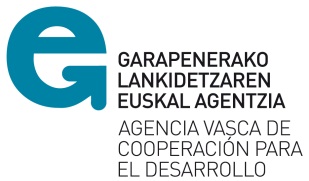 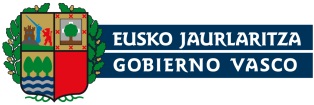 CONVOCATORIA GBA 20192019ko GBA DEIALDIA
PRESENTACIÓN 
AURKEZPENA


Vitoria-Gasteiz, 2019ko ekainaren 26ean
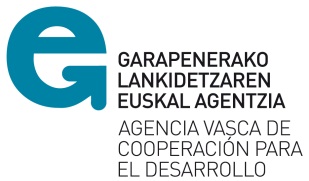 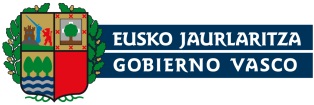 Elementos principales convocatoria GBA 2019
Normativa aplicable: 
Resolución de convocatoria 
Decreto 40/2018, de 27 de marzo.  
Decreto 140/2018, de 9 de octubre, por el que se crea y regula el Registro de Agentes de Cooperación para el Desarrollo de la Comunidad Autónoma de Euskadi (*)
Ley 39/2015 de procedimiento administrativo (plazos)

Presupuesto: 250.000 €
Para Diagnósticos y Planes: 100.000 €
Para sólo Planes: 16.000 €
Para Implementación y Evaluación: 127.000 €
Para sólo Evaluación: 7.000 €
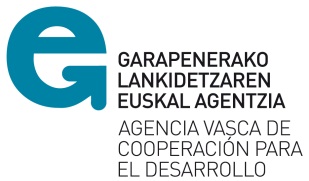 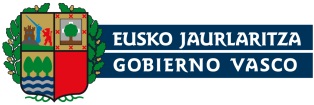 Elementos principales convocatoria GBA 2019
Subvención máxima por línea subvencional (Decreto 2018):
Para Diagnóstico y Plan: 42.000 €
Para sólo Plan: 16.000 €
Para Implementación y Evaluación: 40.000 €
Para sólo Evaluación: 7.000 €

NO se requiere cofinanciación.

Fondos máximos por entidad (todas las convocatorias 2019): 2.688.849,11 €

Modalidad presentación solicitudes: Tramitación electrónica
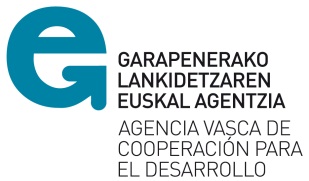 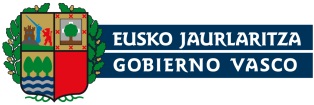 Calendario previsto
Publicación BOPV: 19 de junio de 2019

Plazo de presentación solicitudes: 1 mes 
	20 de junio al 19 de julio (ambos incluidos)

Envío de cartas de subsanación: septiembre*

Resolución concesión BOPV: octubre/noviembre

Recordatorio para adjudicatarias: Aceptación de la ayuda* previo al pago

* Plazos regulados por la Ley 39/2015
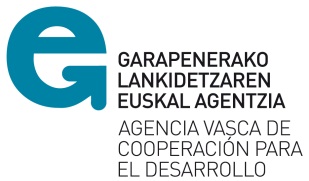 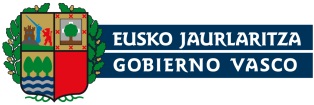 Instancia formalizada (formatos 2019)
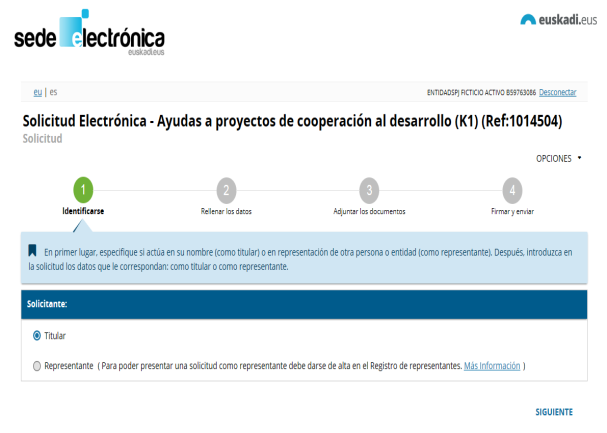 1.- Solicitud: sede electrónica . 
https://www.euskadi.eus/egoitza-elektronikoa/
http://www.elankidetza.euskadi.eus/x63-homev7/eu/




Documentos de ayuda: 
Manual y videos para tramitación electrónica
Listado de códigos de entidades Registradas en AVCD 
Documento incidencias informáticas


Importante: Atención a Titular/Representante


INCIDENCIAS INFORMÁTICAS 012
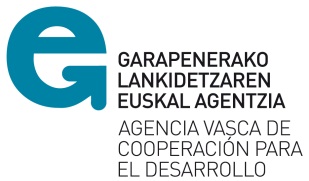 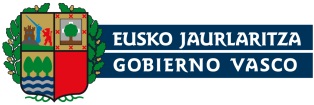 Instancia formalizada (formatos 2019)
2.- Propuesta(s) Técnica(s): formulario word. OJO! Modelo diferenciado para la fase para la que se pide subvención (4 modelos). Nº máximo de palabras: NO hay



3.- Presupuesto: formulario Excel. OJO! Único modelo, rellenar las partidas subvencionables posibles para cada línea subvencional.
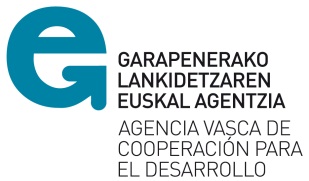 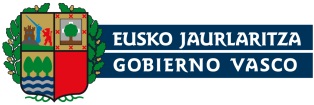 Listado de anexos: obligatorios y méritos
Documento de ayuda: Para organizar los anexos acorde a la instancia normalizada. Recoge su carácter (obligatorio o mérito)


Modelos disponibles (en su caso)
Documento para la acreditación de representación legal

Importante: comprimir los archivos para evitar problemas en la subida de los mismos
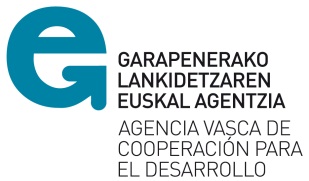 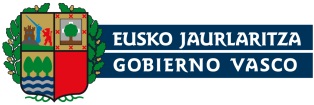 INCIDENCIAS INFORMÁTICAS 
012

DUDAS CONVOCATORIA 
 945 01 80 79 - 945 01 55 18